SPA Updates4th Quarter 2015
November 19, 2015
2:30 – 4:00 pm
Today’s Agenda
KC Negotiations Module
Cost Sharing in Kuali Coeus
Procedures Library
eSuRF
Reminders
KC Negotiations Module
Access the Negotiations Module to determine if SPA has submitted your award to SPAC for award set up in eUMB
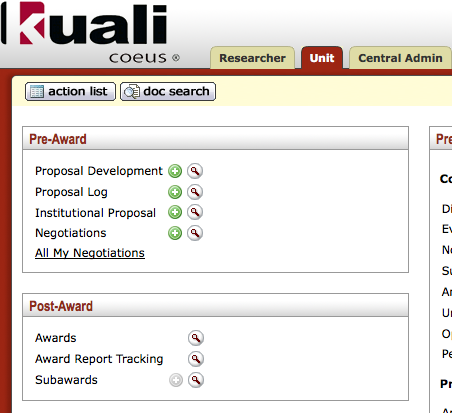 Type in PIs Name
How to access the record
Negotiation Record overview
Negotiation Attributes
Activities/Location History
Cost Sharing in KC
You must enter the Cost Sharing into KC at the proposal development stage.  This is how SPA reports it to SPAC for set up in eUMB Financials.
In Proposal Development
Over the Salary Cap Question
Cost Share Details in Budget
Over the Salary Cap documentation
Faculty Personnel details
For Other Types of Cost Sharing
Equipment Cost Sharing
Cost Sharing Account documentation
Yearly Distribution with PD
SPAs responsibility in KC IP
Procedures Library
SPA’s procedures have been placed in the University’s central location.  See link below:

http://www.umaryland.edu/procedures/research/sponsored-projects/
eSuRF
Will no longer be used as of 12/31/2015
A interim web submission page will be in place beginning January 4, 2016.
Currently working with CITS to rewrite the KC code to have the ability to use KC to route the notification to SPA and have the PI, electronically approve this notification.
Reminders
Subrecipient Commitment Form

DOD Applications – choose Dennis Paffrath as the University Representative called the business official (BO) and make sure your PIs choose “Maryland, University of, Baltimore”  (We are trying to get the other names deleted)

Getting your Proposals in early
Questions?
Final Notes
Both presentations will be available on SPA and SPAC websites

Thanks for joining us today!